Heineken -XLN
Steinlager
Stella Artois
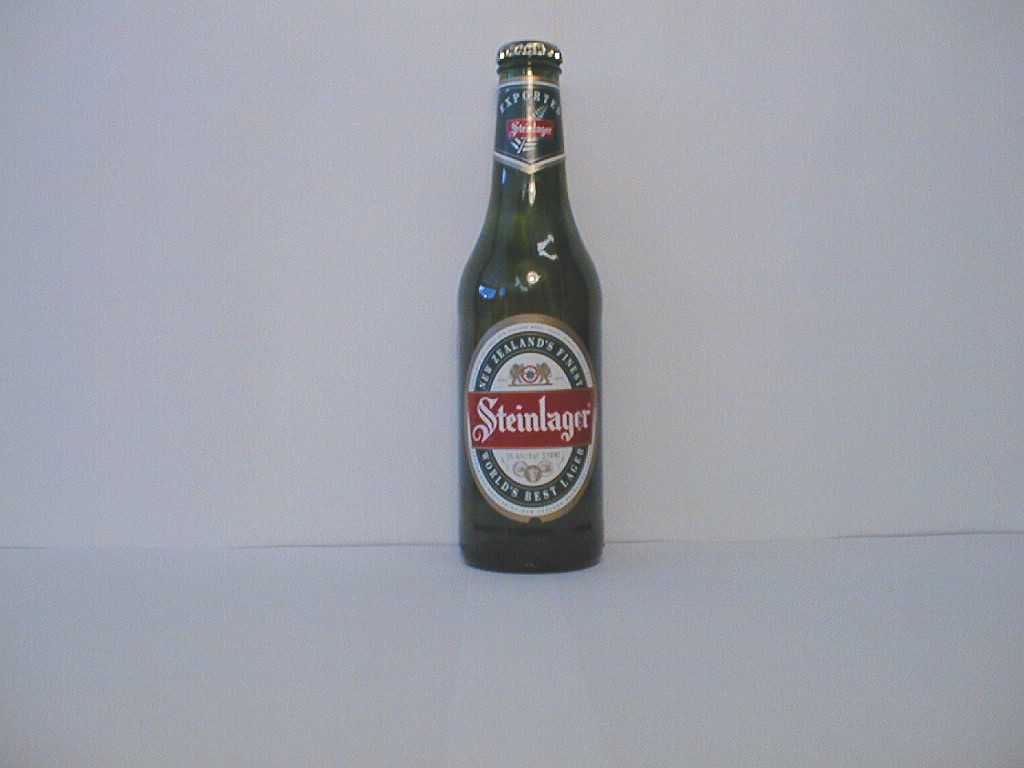 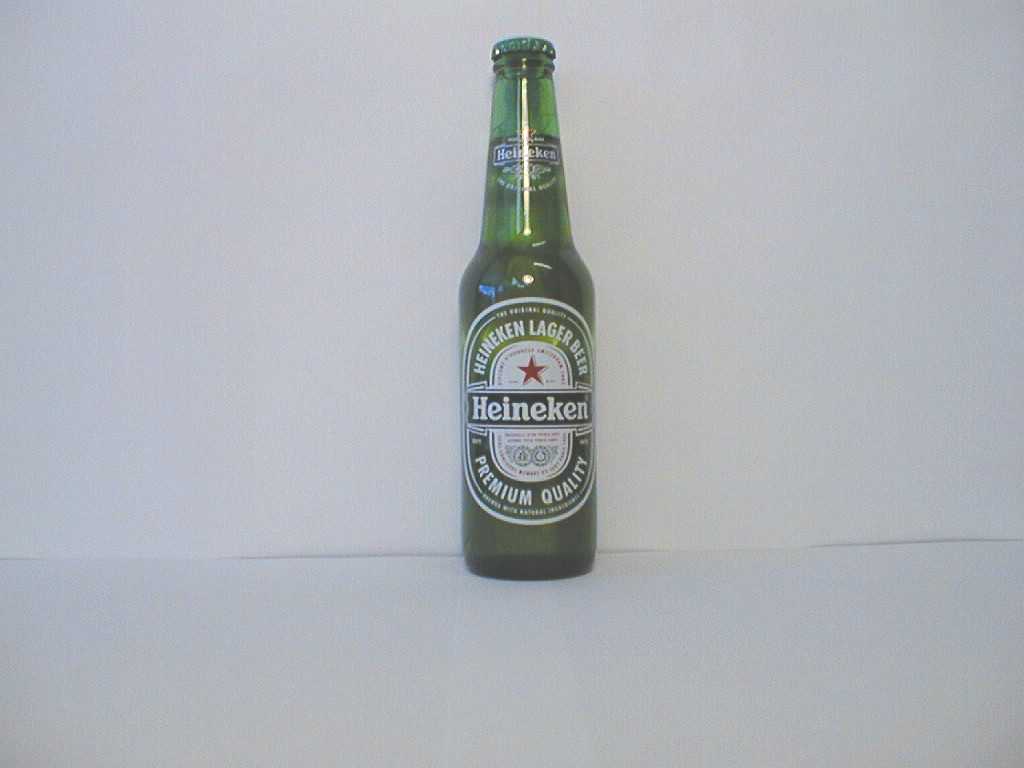 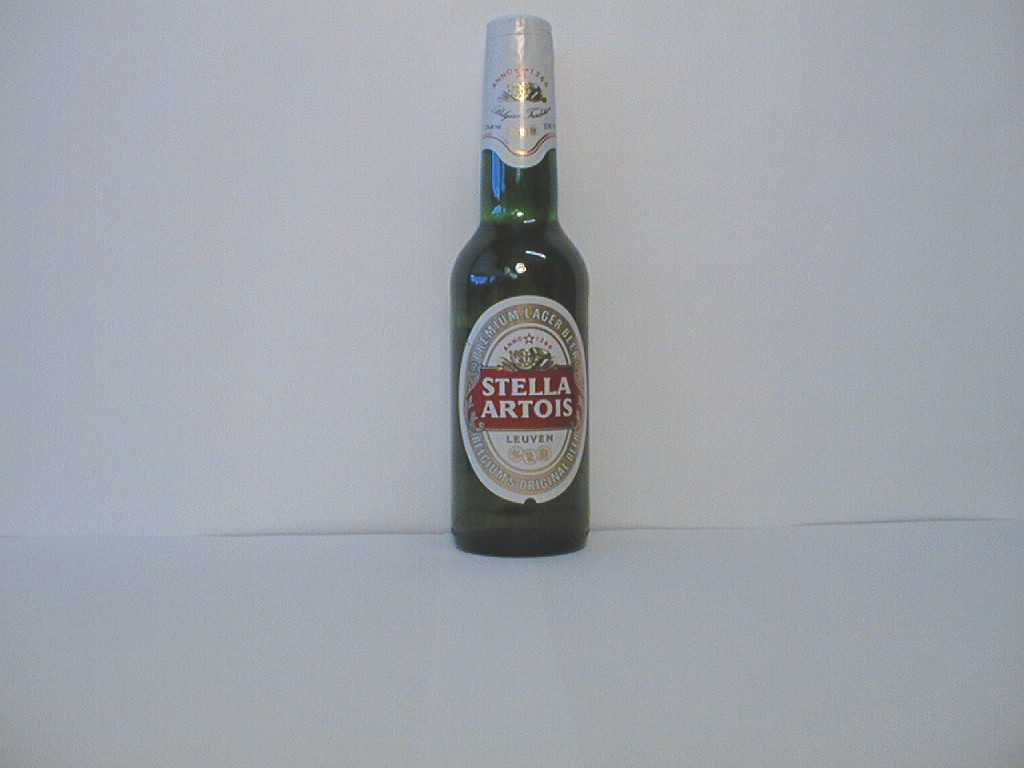 $22.95

$18.95

$20.95

Export Gold
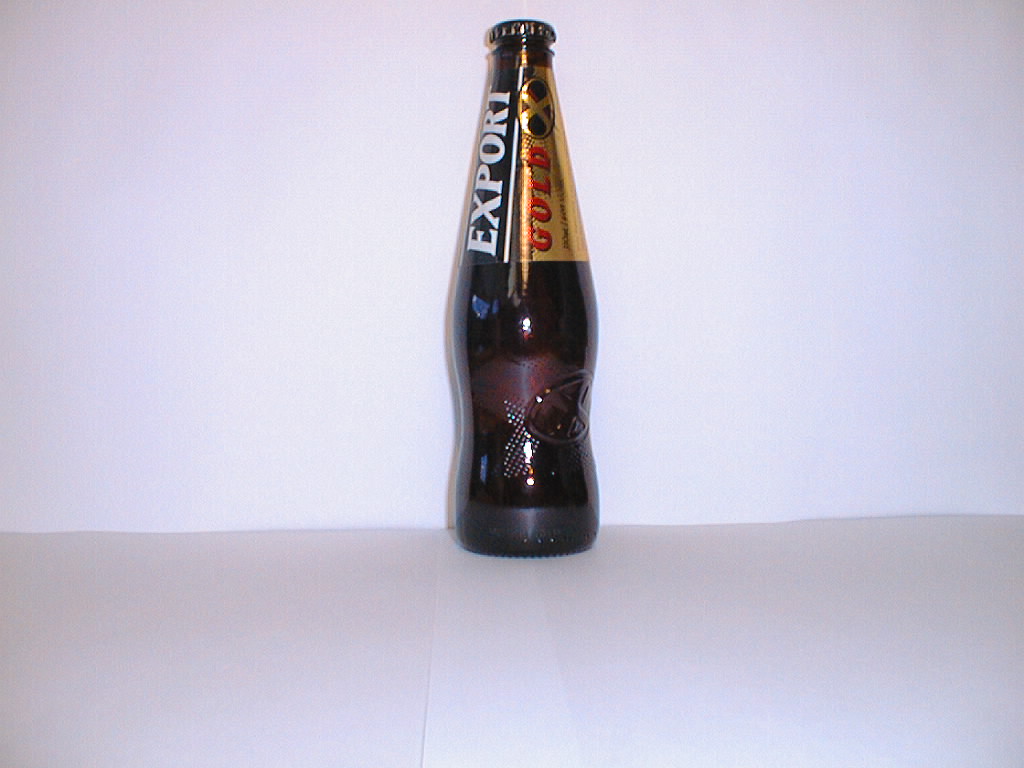 $14.95

Please indicate which of the following you would buy if these were the prices per dozen:
Other premium beers
Other mainstream beers
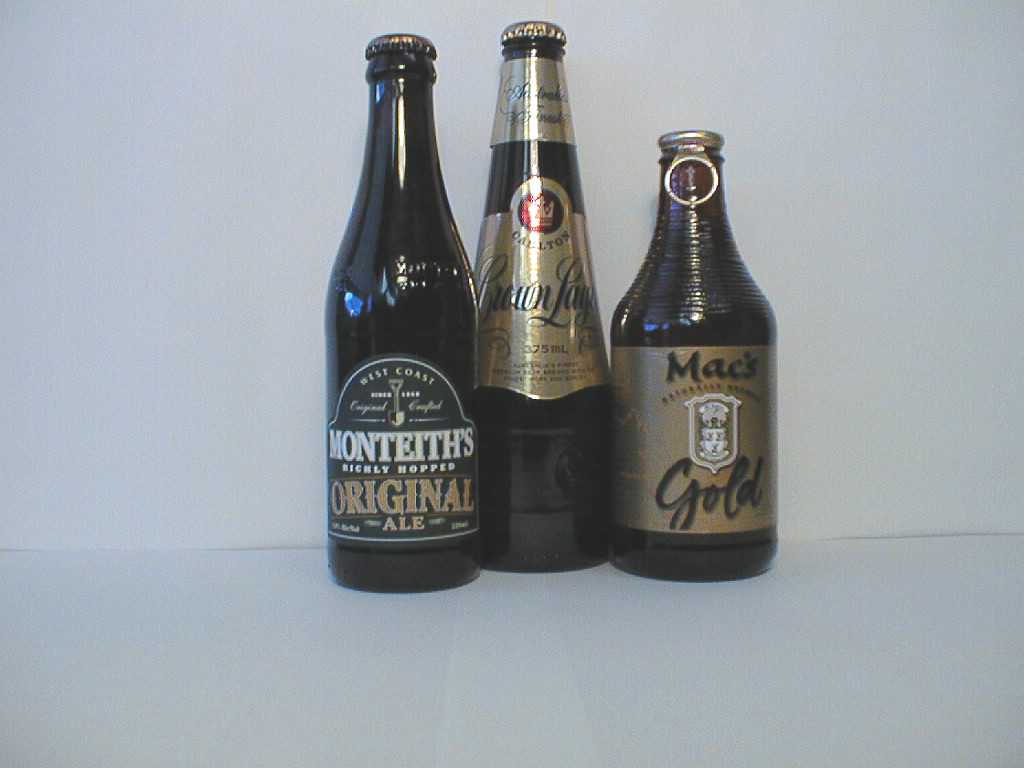 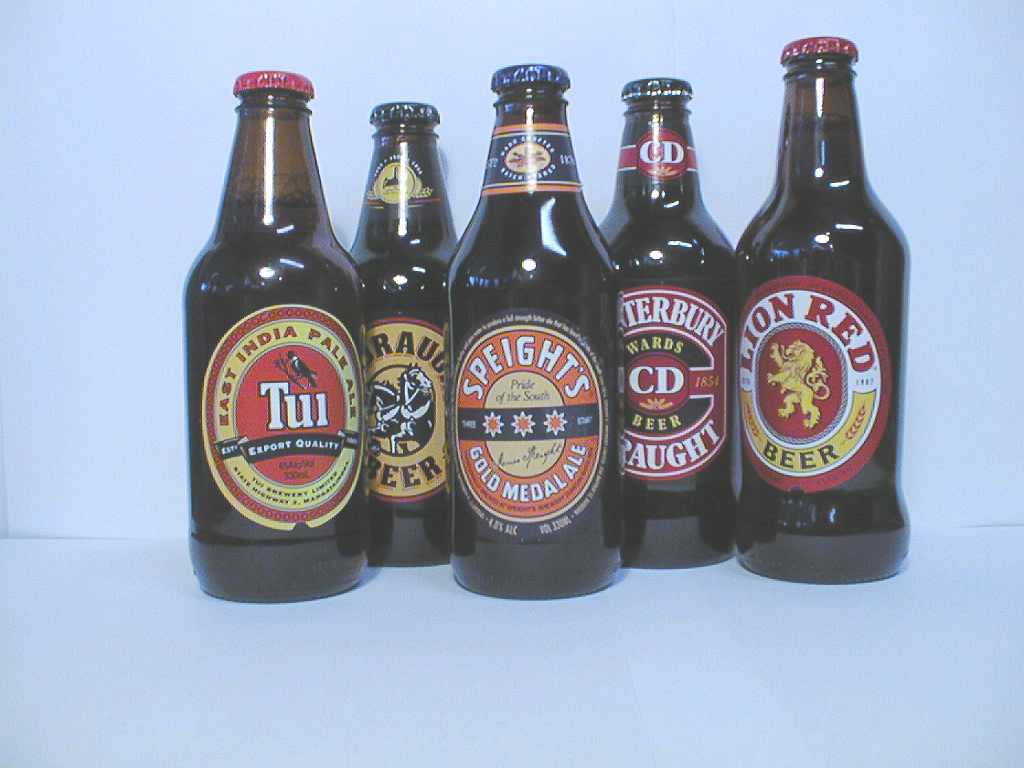 19.95

$13.95

SCENARIO 1
Heineken
Steinlager
Stella Artois
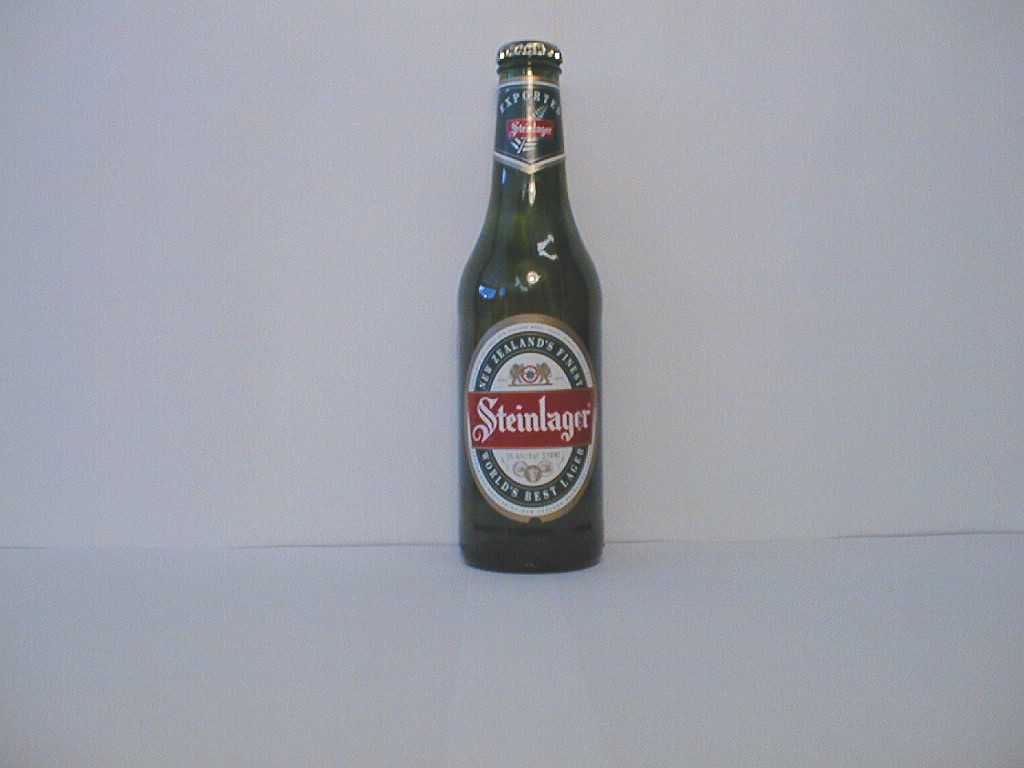 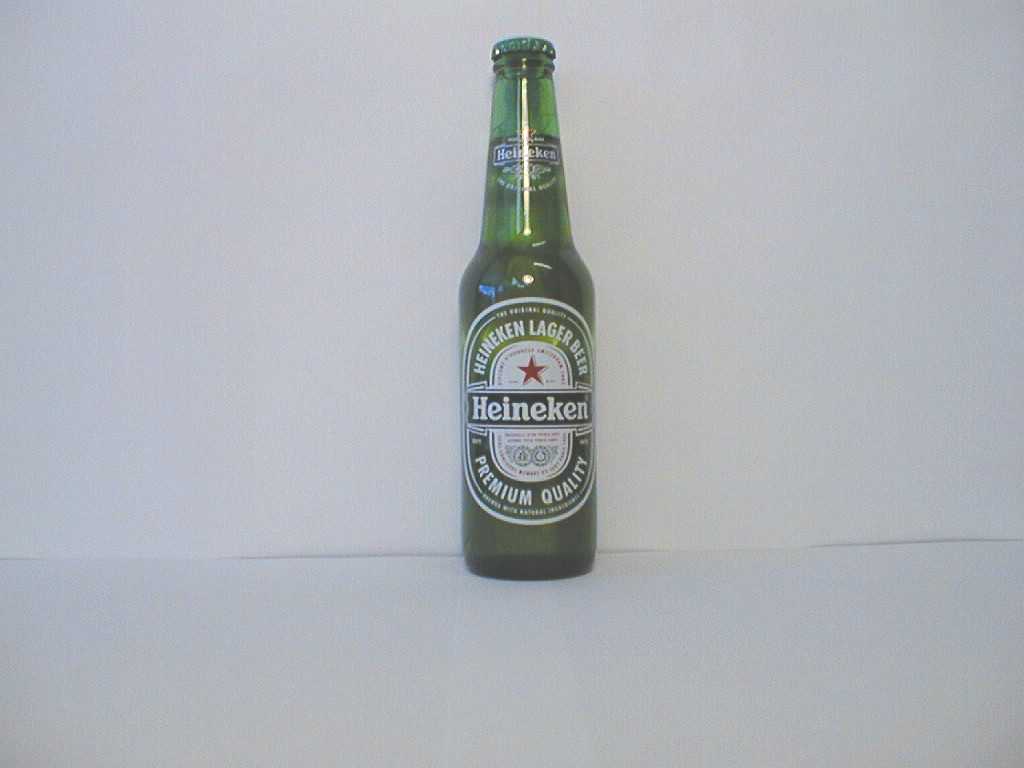 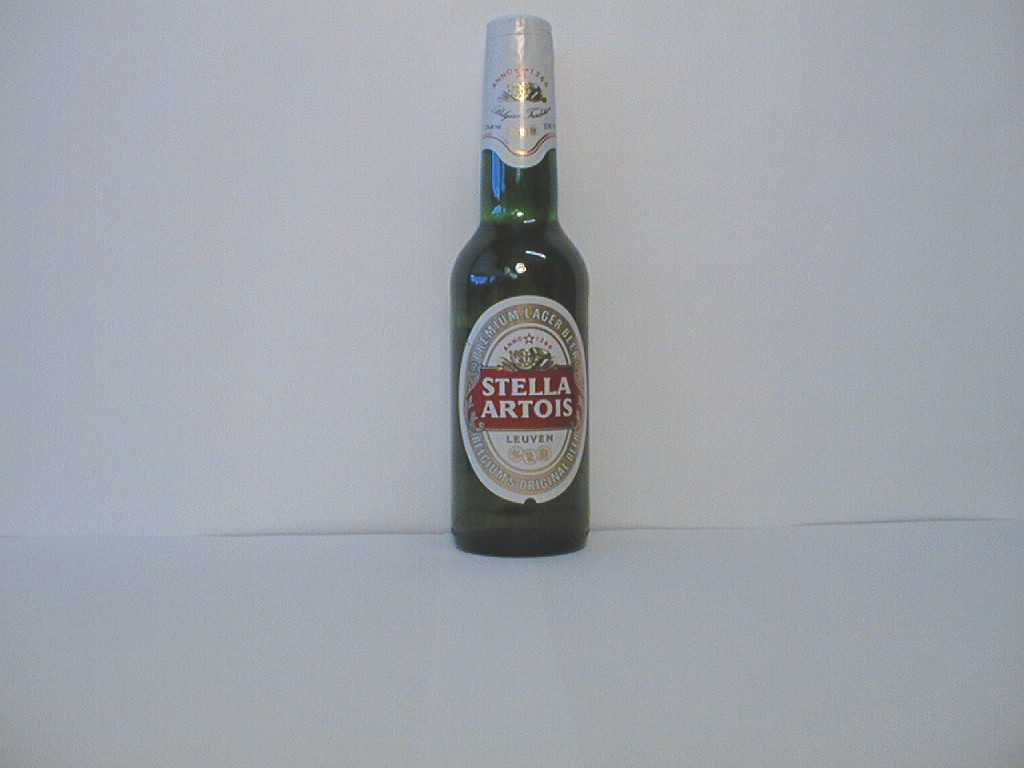 $22.95

$18.95

$20.95

Export Gold
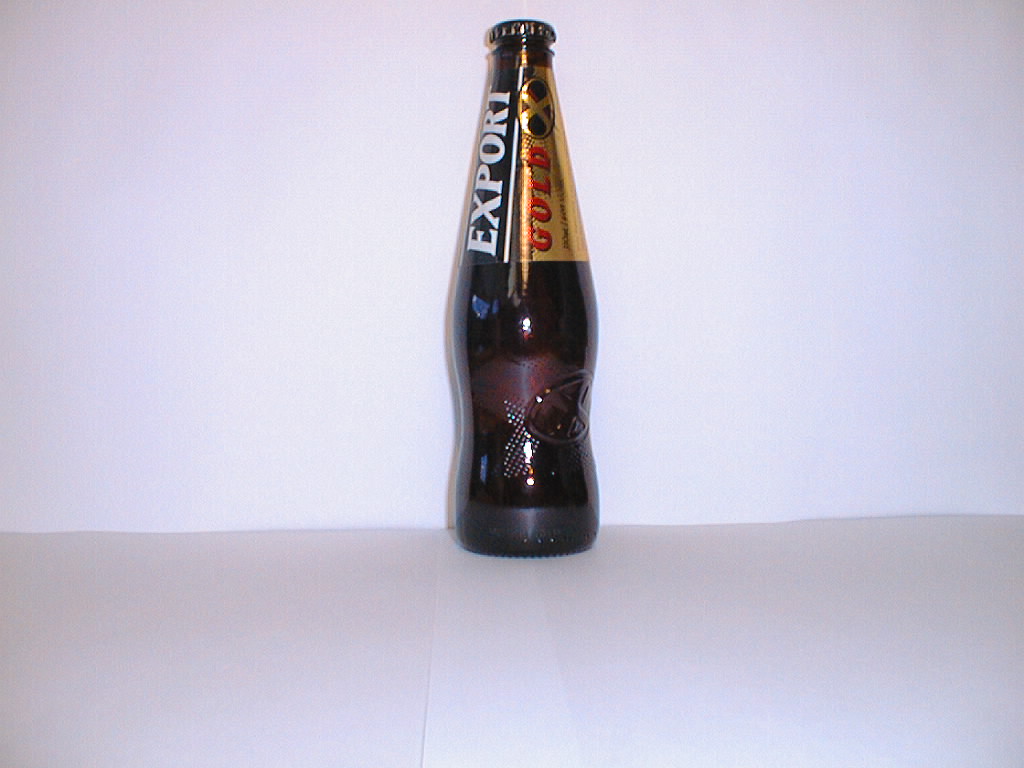 $14.95

Please indicate which of the following you would buy if these were the prices per dozen:
Other premium beers
Other mainstream beers
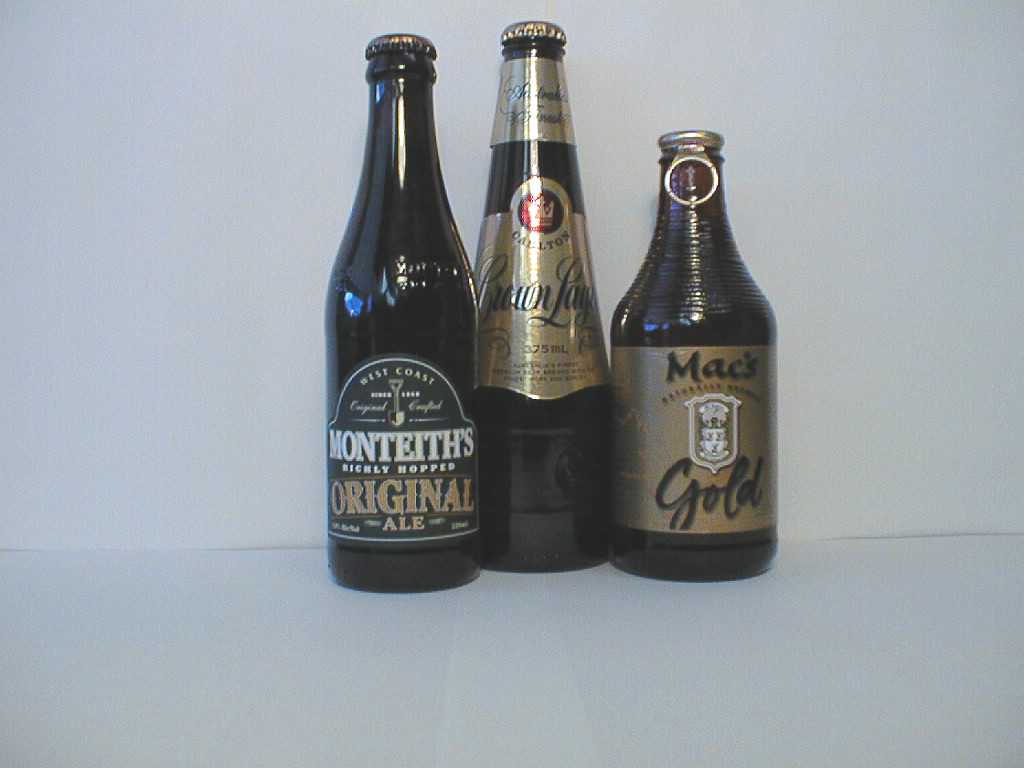 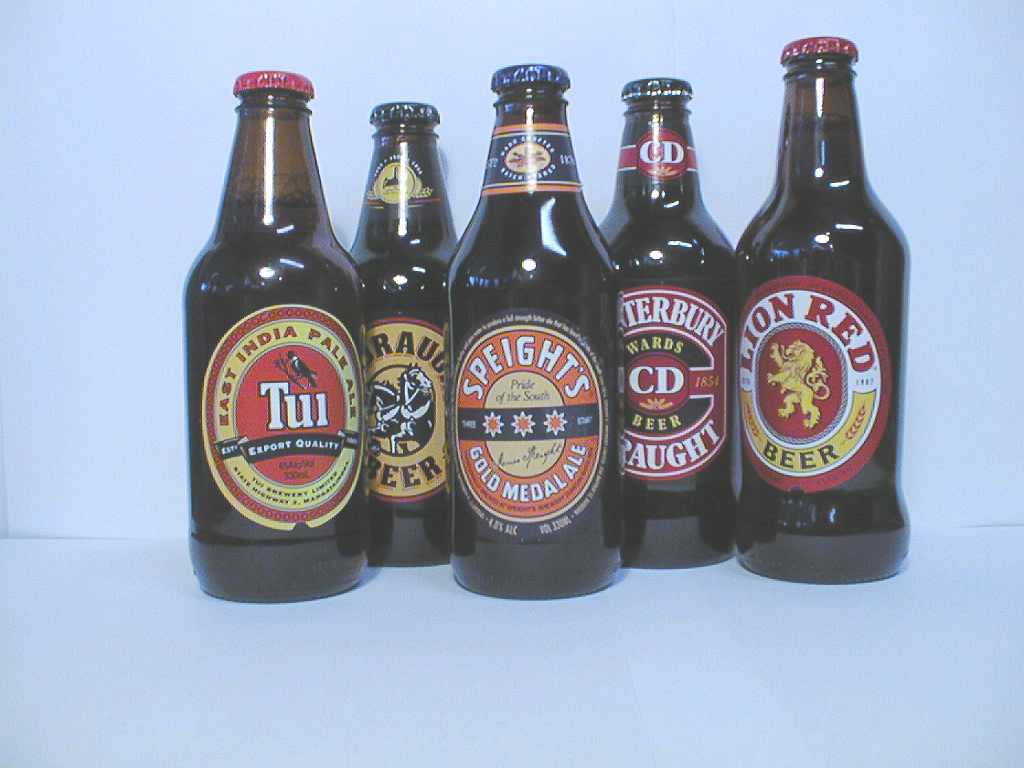 19.95

$13.95

SCENARIO  2